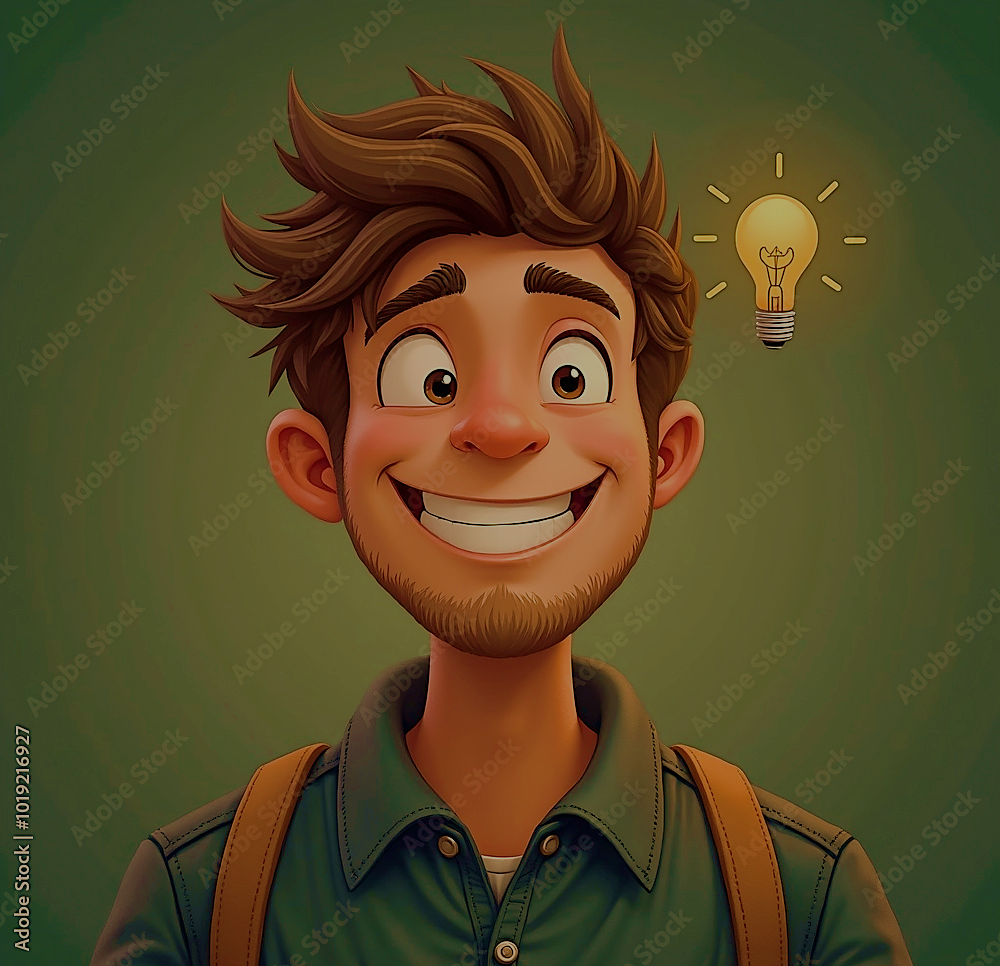 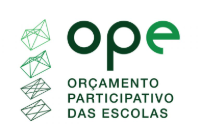 Agora a sério…
TODOS fazem a diferença!
Agrupamento de Escolas Ferreira de Castro | 2025
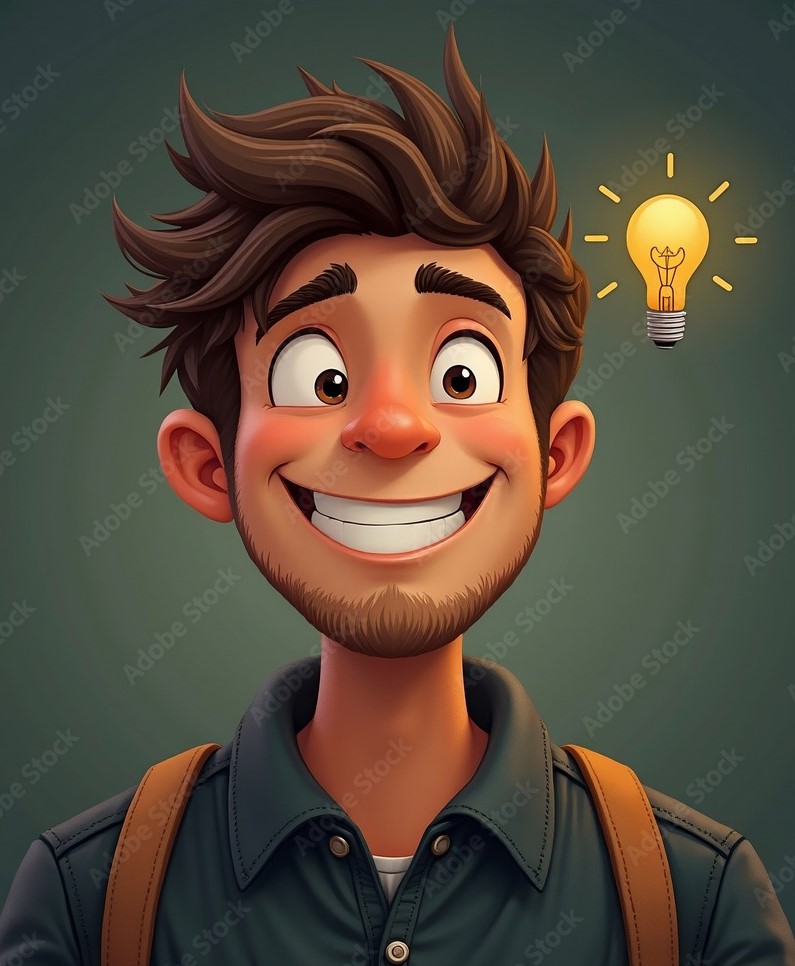 ORÇAMENTO PARTICIPATIVO DAS ESCOLAS
Destinatários
Alunos do 3.º ciclo do ensino básico e do ensino secundário que frequentem estabelecimentos públicos de ensino.
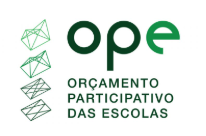 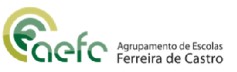 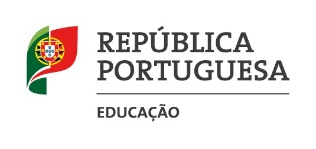 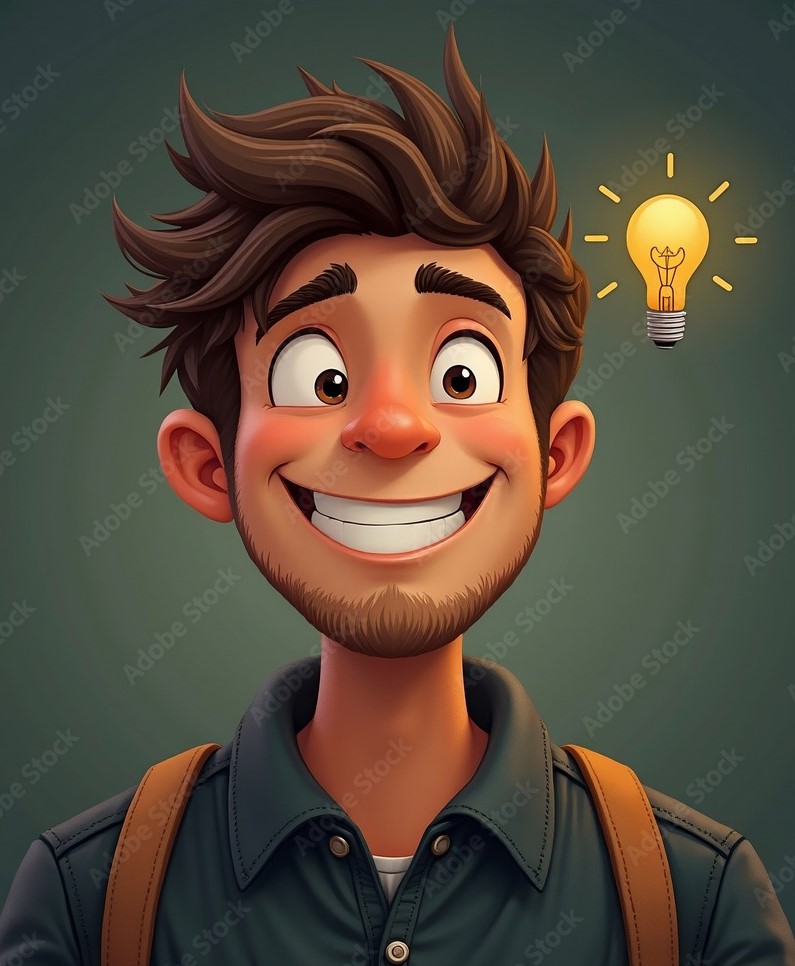 Etapas e prazos
Definição da coordenação e divulgação pública dos procedimentos e prazos para a apresentação de propostas; ✔ 
Desenvolvimento e apresentação de propostas — até 19 de maio;
c) Divulgação e debate das propostas — até 28 de maio;
d)Votação das propostas —29 de maio;
e) Apresentação dos resultados — 30 de maio;
f) Planeamento da execução — até 5 de junho;
g) Execução da medida — até 31 de dezembro.
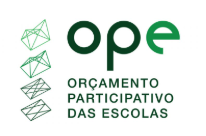 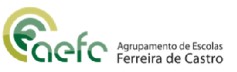 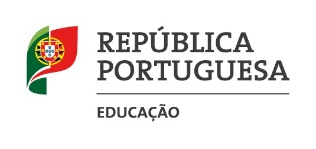 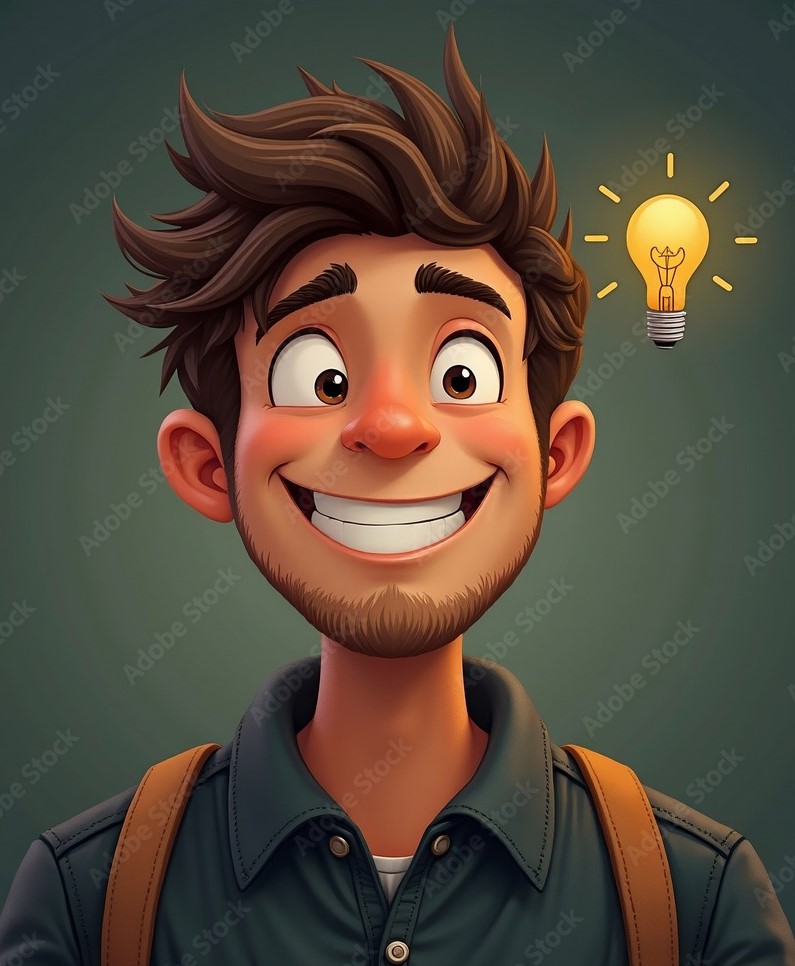 Desenvolvimento das PROPOSTAS
1- elaboradas pelos estudantes;
2- identificam claramente uma melhoria pretendida na escola, através da aquisição de bens e/ou serviços que sejam necessários ou convenientes para a beneficiação do espaço escolar e/ou da forma da sua utilização ou destinados a melhorar os processos de ensino aprendizagem e do qual possa beneficiar ou vir a beneficiar toda a comunidade escolar.
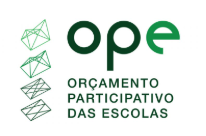 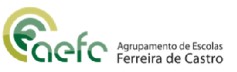 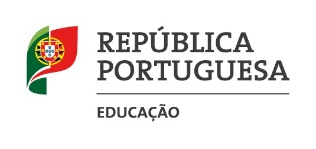 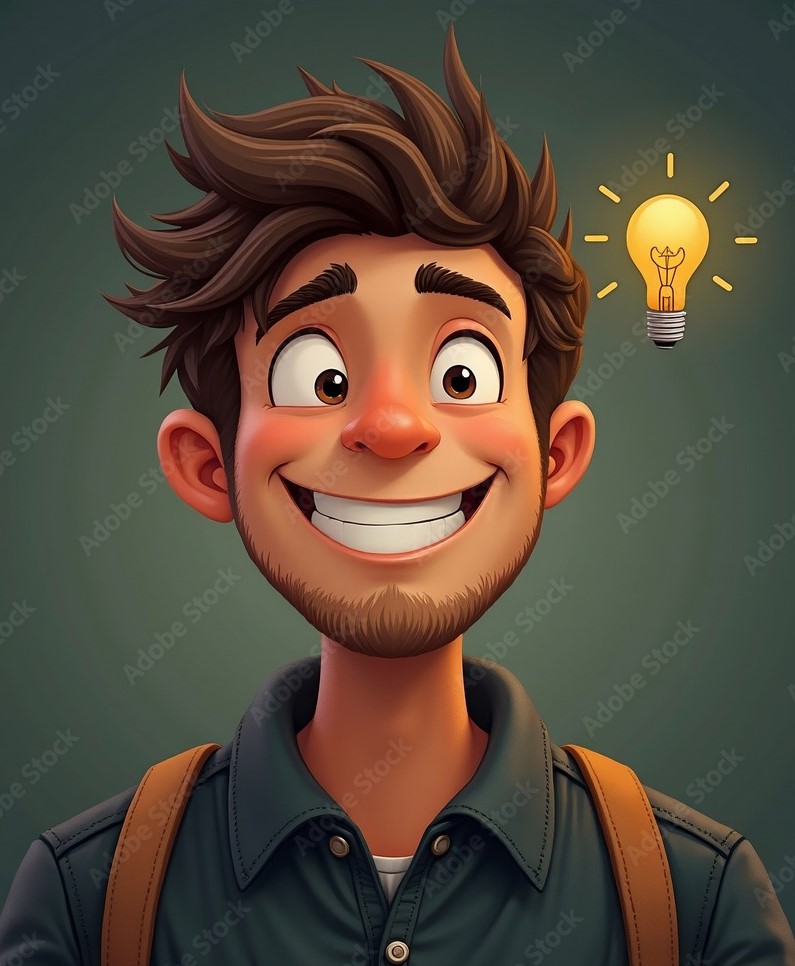 Processo
1 – As propostas são submetidas até ao dia 19 de maio através de formulário online [AQUI].
Após a submissão, devem imprimir o recibo comprovativo e entregá-lo na secretaria juntamente com  as assinaturas e a identificação dos alunos proponentes (nome, turma e endereço de email).
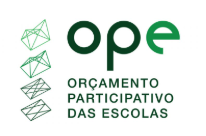 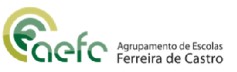 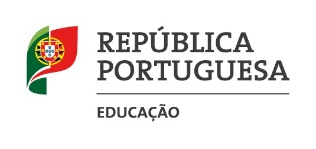 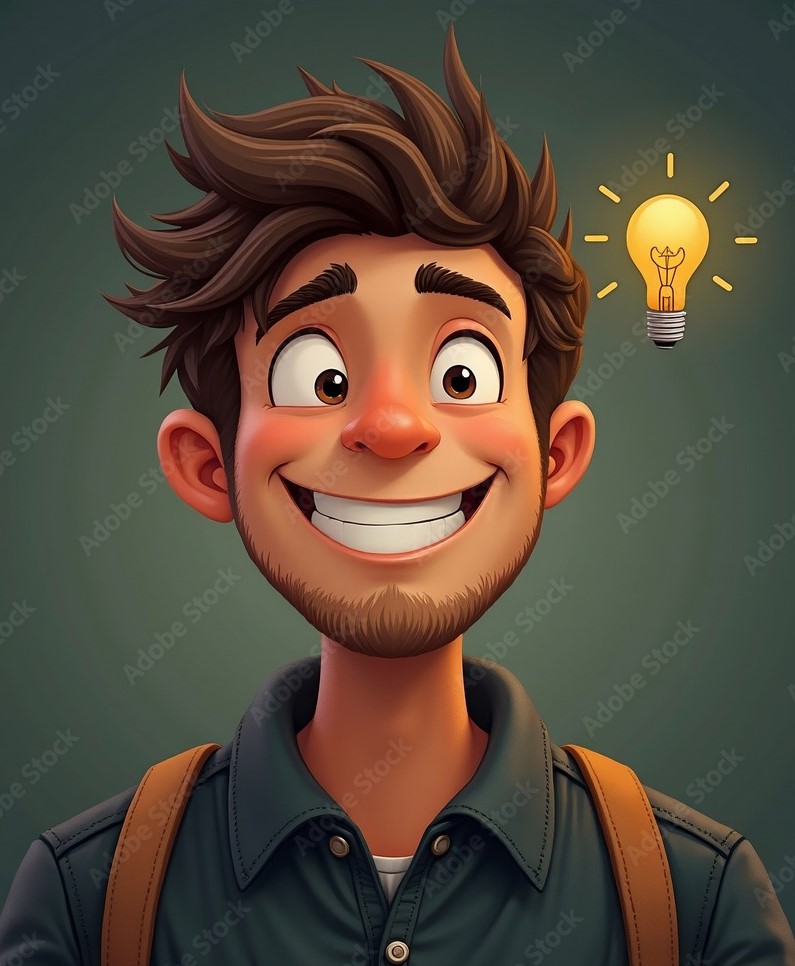 Processo
2 – Cada proposta de orçamento participativo deve:
a) Ser subscrita, individualmente, por 1 estudante proponente, ou em grupo, por um máximo de 5 estudantes proponentes;
b) Ser apoiada por, pelo menos:
44 alunos do 3.º ciclo do ensino básico e/ou do ensino secundário, claramente identificados pelo : Nome, Número de estudante e Assinatura.
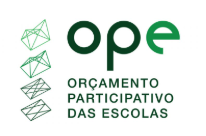 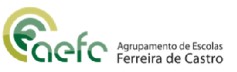 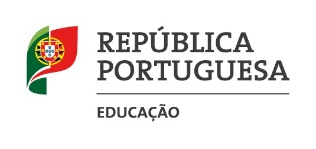 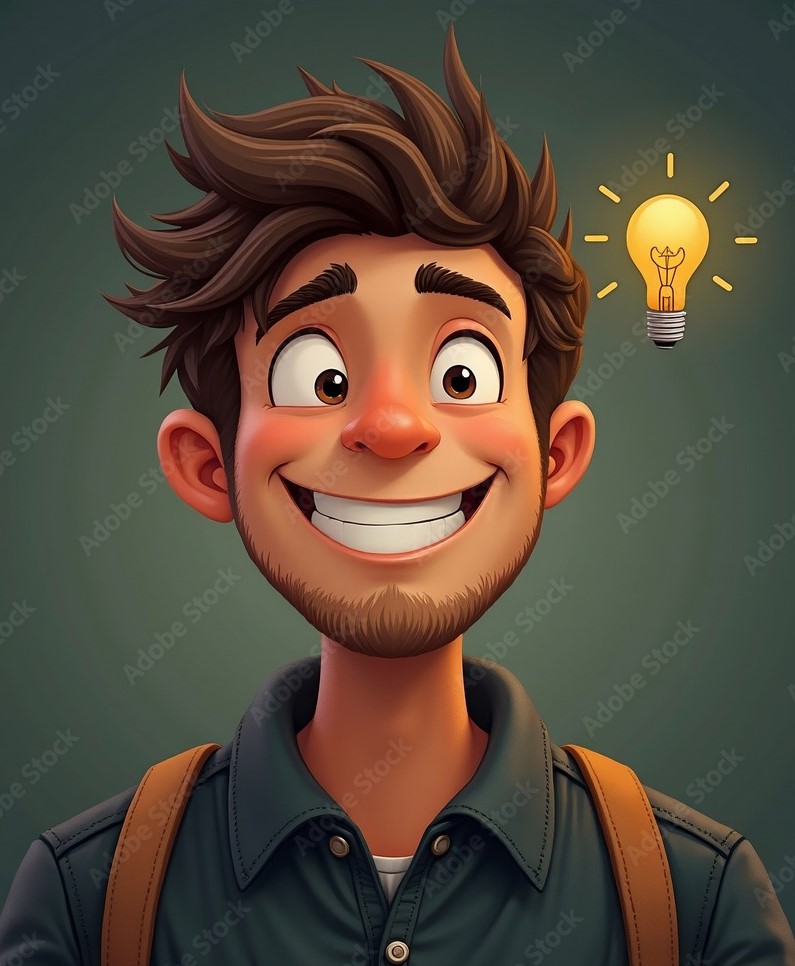 Processo
3 – As propostas são contidas num texto até 1000 palavras, com imagem ilustrativa, e devem referir expressamente a sua compatibilidade com outras medidas em curso na escola e a sua exequibilidade com a dotação local atribuída ao orçamento participativo. (ver minuta)
Nota: No texto têm que estar presentes os orçamentos com IVA incluído, despesas de transportes, montagem… local ou link para aquisição do produto.
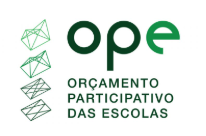 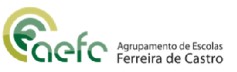 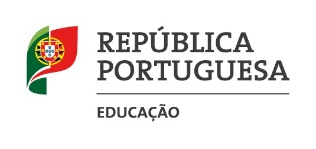 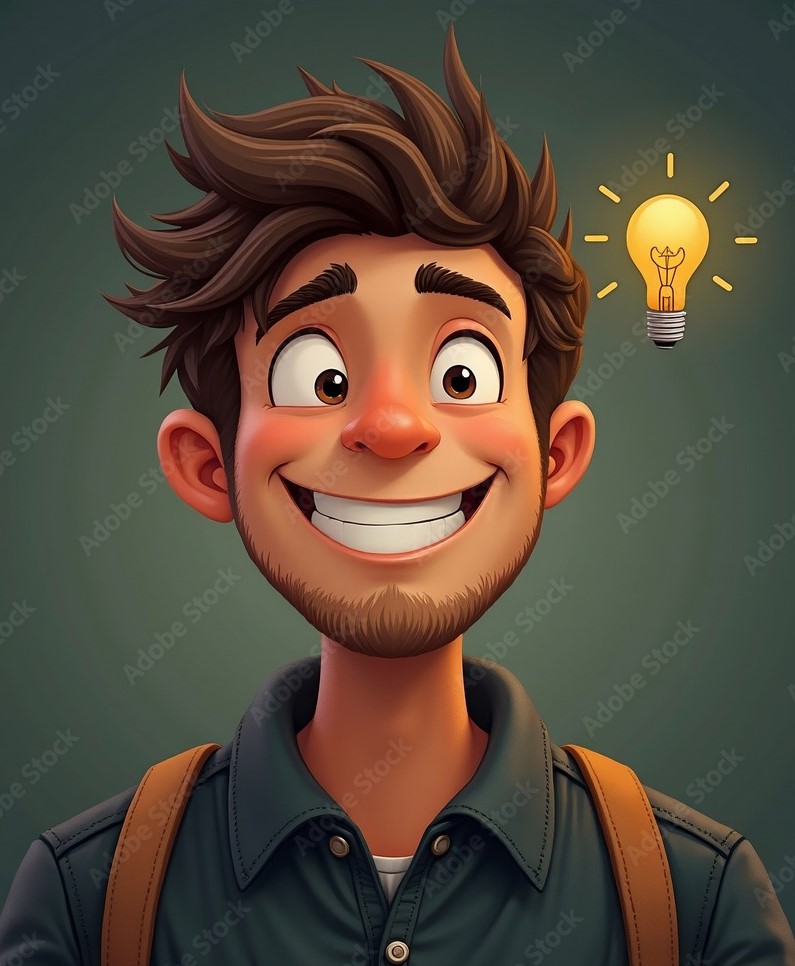 Divulgação e debate das propostas
Podem ser excluídas, antes do período de divulgação e debate, propostas que não cumpram o estipulado, que sejam contrárias ao projeto educativo ou que não sejam, manifestamente, exequíveis.
b)  De 21 até 28 de maio haverá a divulgação, em locais visíveis da escola e         por meios eletrónicos, das várias propostas aprovadas.c) Nesse período, os proponentes devem desenvolver atividades de divulgação e debate acerca das suas propostas, no espaço escolar, desde que não perturbem o normal funcionamento da escola.
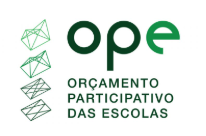 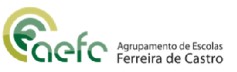 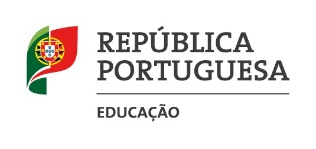 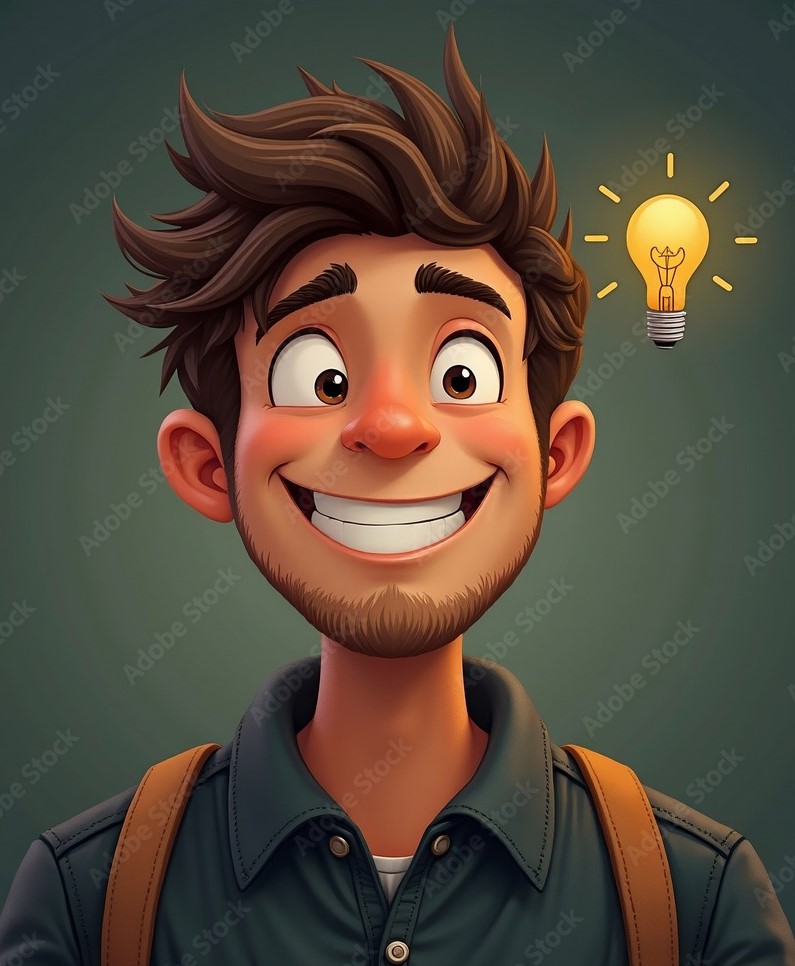 Financiamento
é igual a € 1 por cada aluno do 3.º ciclo do ensino básico e/ou do ensino secundário

o montante atribuído ao nosso Agrupamento é de 889 €.
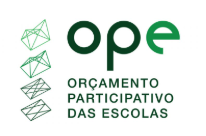 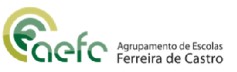 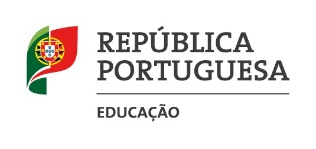 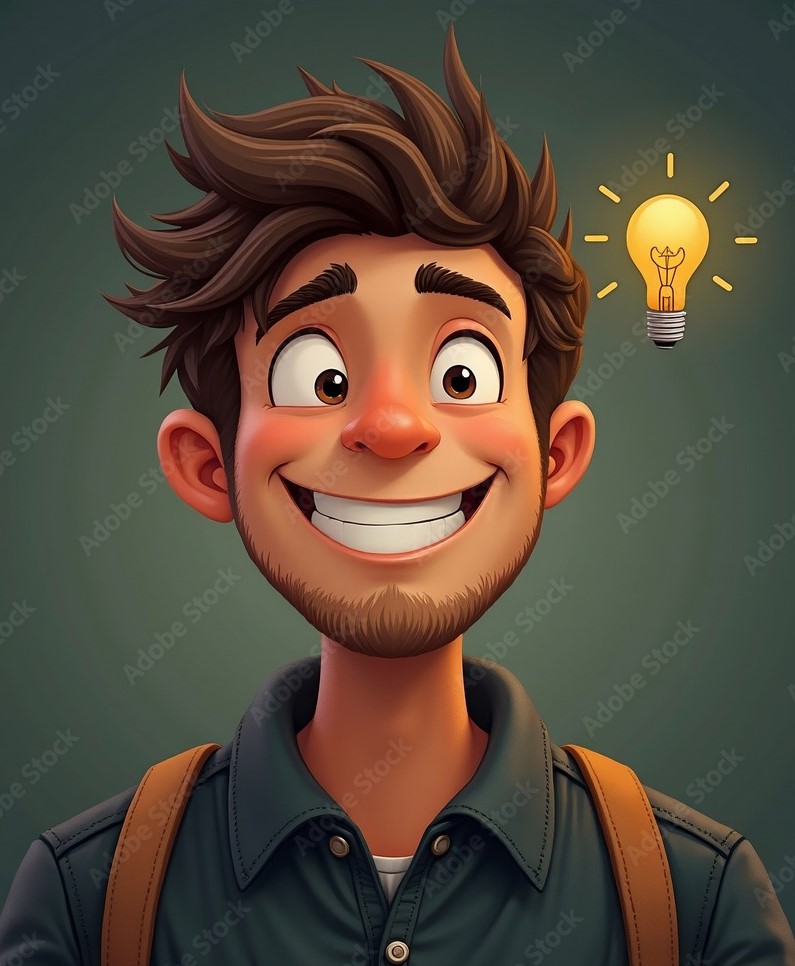 Financiamentos suplementares
Os proponentes podem desenvolver atividades de angariação de fundos para as suas propostas, junto da comunidade local, no sentido da complementaridade do valor atribuído à respetiva escola.
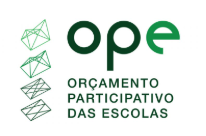 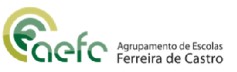 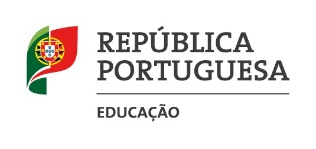 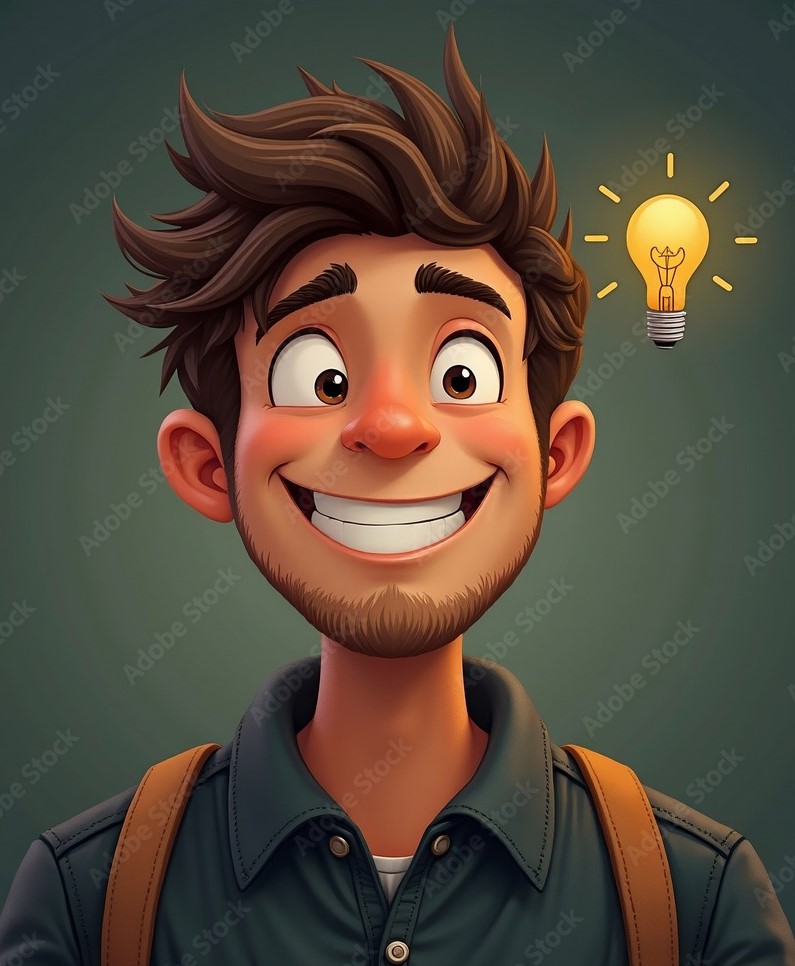 Apoio/Contactos
Prof. Ana Cristina Oliveira (Coordenadora Local) e Prof. Edgar Borges

Endereços eletrónicos : anacristina@esfcastro.pt e edgarborges@esfcastro.pt

Mais informações:  www.opescolas.pt
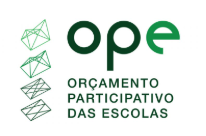 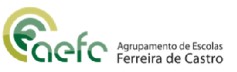 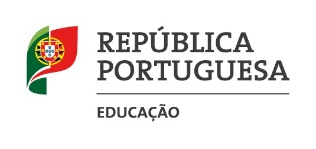